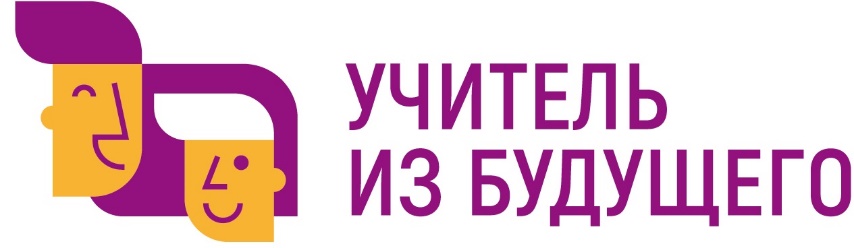 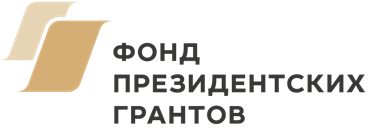 Шаг за шагом: веб-квест для обучающихся 7-9 классов по темам раздела «Алгоритмизация и программирование»
Предметная область: 
информатика
ОрганизаторАНО ДПО «Межрегиональный центр 
инновационных технологий в образовании»
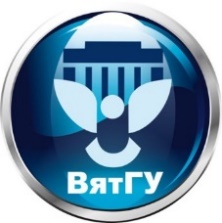 Ключевой партнерФГБОУ ВО «Вятский государственный университет»
Педагогический институт
Команда проекта

Капитан: Поздеева Наталья Андреевна, 
Участники: Алексеева Светлана Георгиевна, Вахрушева Лилия Сергеевна, Клабукова Оксана Николаевна, Корнева Валентина Алексеевна 
студенты ФГБОУ ВО «Глазовский государственный педагогический институт им. В.Г. Короленко», г. Глазов
Учитель: Скурихина Юлия Александровна, заместитель директора по УВР, учитель информатики и английского языка МБОУ «СОШ с УИОП №66» г.Кирова 
Методист: Ганичева Елена Михайловна, кандидат педагогических наук, доцент кафедры математики и информатики ФГБОУ ВО «Вологодский государственный университет», г. Вологда
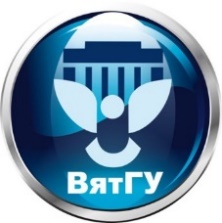 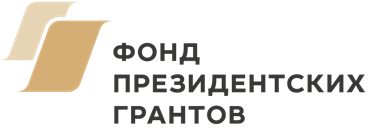 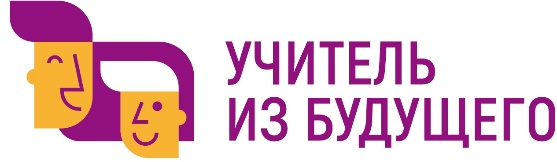 Проблема, которую должен решать проект


Низкий уровень усвоения обучающимися 7-9 классов тем раздела «Алгоритмизация и программирование» на уроках информатики.
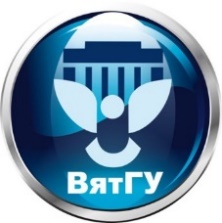 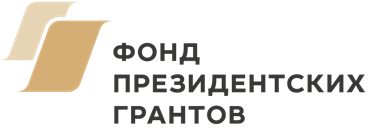 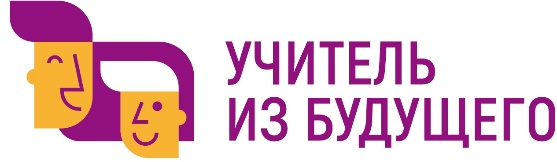 Противоречие, которое должен решать проект


Противоречие между необходимостью формирования у обучающихся 7-9 классов знаний и умений по темам раздела «Алгоритмизация и программирование» и отсутствием наглядных и интересных материалов для изучения тем данного раздела.
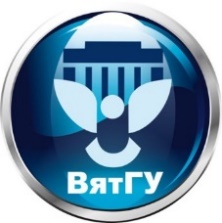 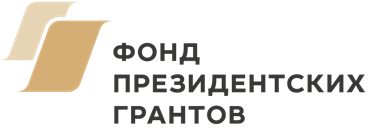 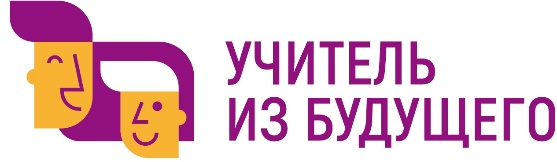 Цель проекта


Повышение уровня освоения обучающимися 7-9 классов тем раздела «Алгоритмизация и программирование» 
на уроках информатики, с помощью использования 
в образовательном процессе технологии веб-квестов.
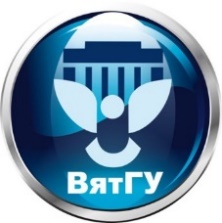 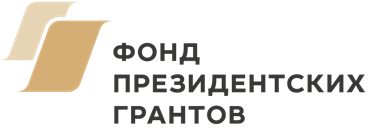 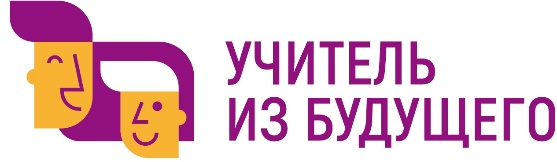 Ожидаемый результат (продукт, ресурс)


Веб-квест в виртуальной доске Padlet, основанный на среде Scratch, для обучающихся 7-9 классов, используемый для изучения тем раздела «Алгоритмизация и программирование».
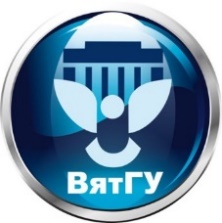 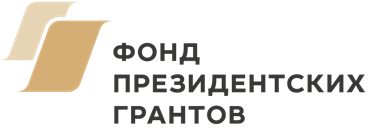 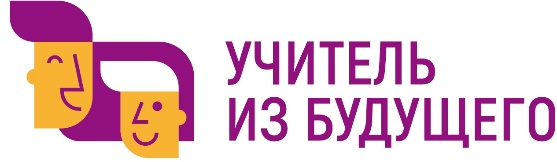